«Государственная программа развития сельского хозяйства – уверенность фермеров в завтрашнем дне»
Глава крестьянского (фермерского) хозяйства 
Поляков Дмитрий Валерьевич
Ленинградская область
Информация о хозяйстве
Крестьянское (фермерское) хозяйство зарегистрировано  06.04.2012 г.
Место ведения хозяйственной деятельности: д. Нижняя Шоткуса Лодейнопольского района Ленинградской области
Площадь земли :100 га
Объемы производства :  380 т картофеля, 480 т сена
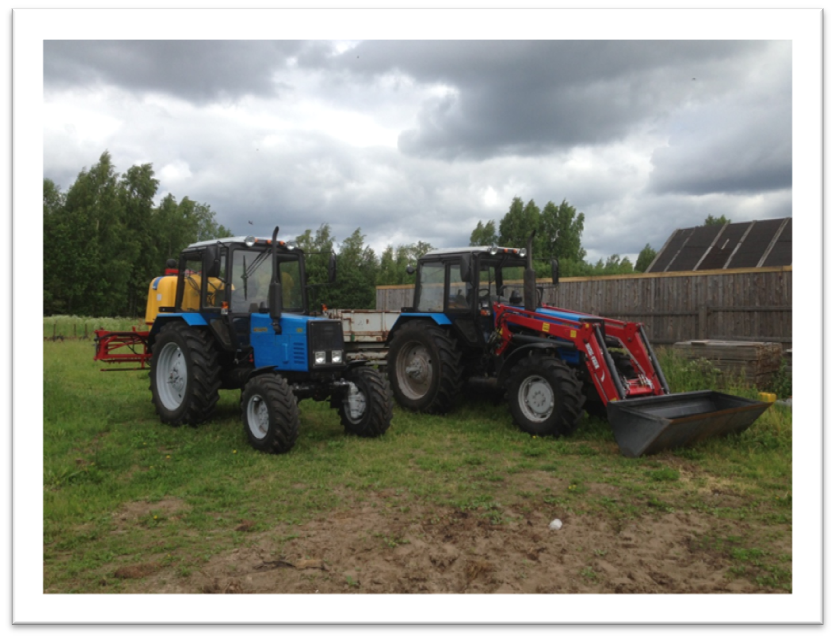 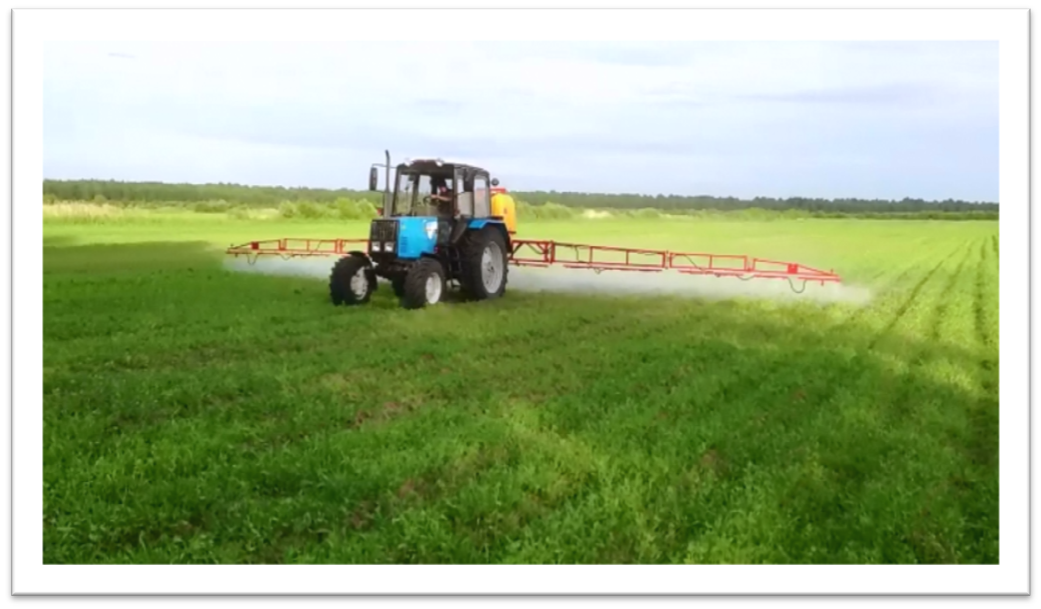 Начало кооперации
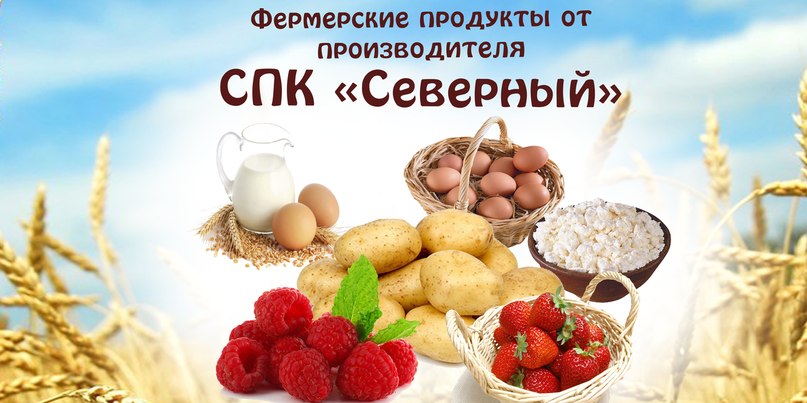 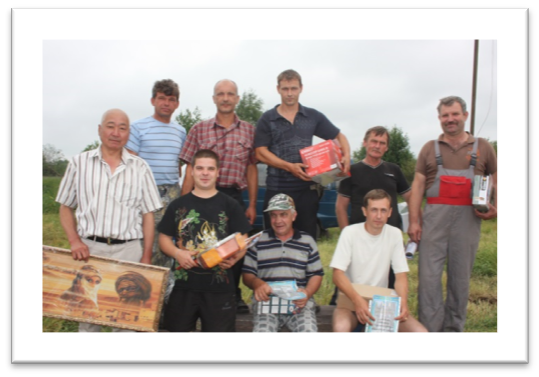 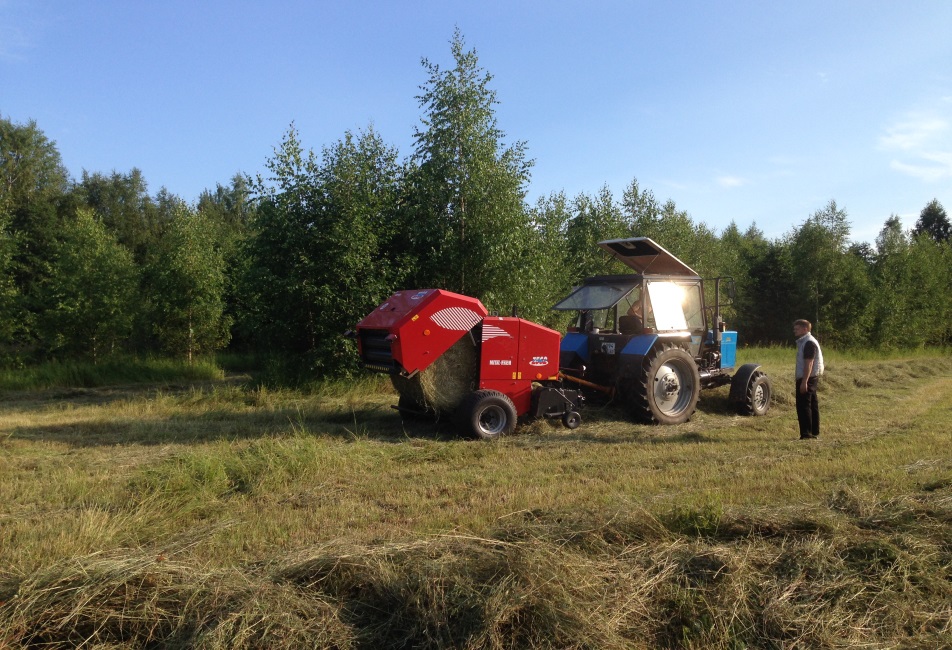 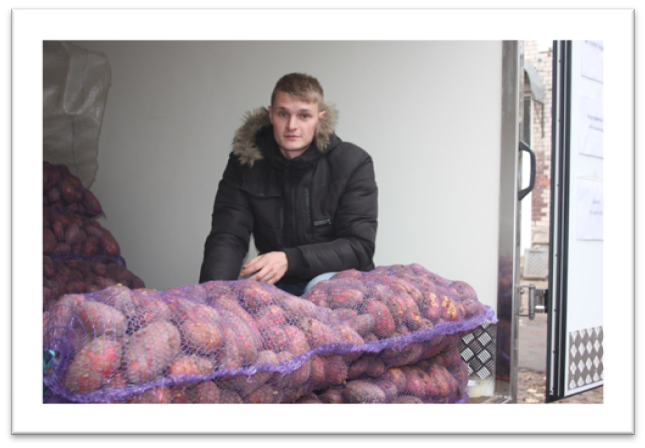 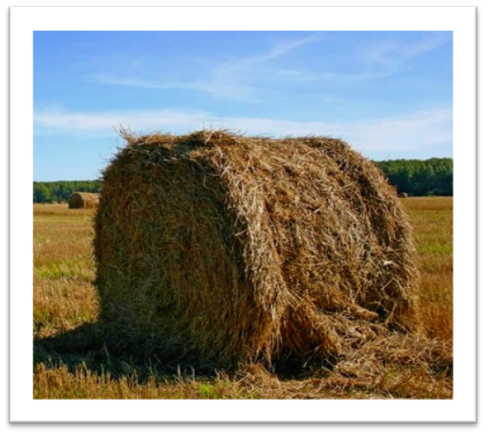 Сложности кооперации
Недоверие людей к кооперации
Вхождение в ревизионный союз – дополнительная финансовая нагрузка
Высокое налоговое бремя
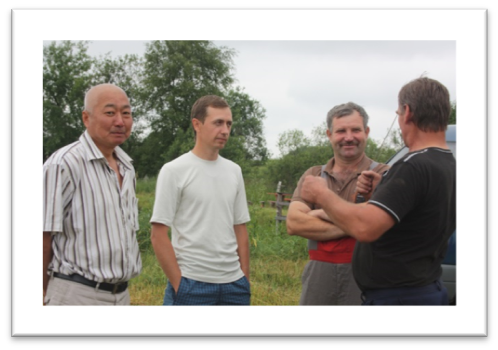 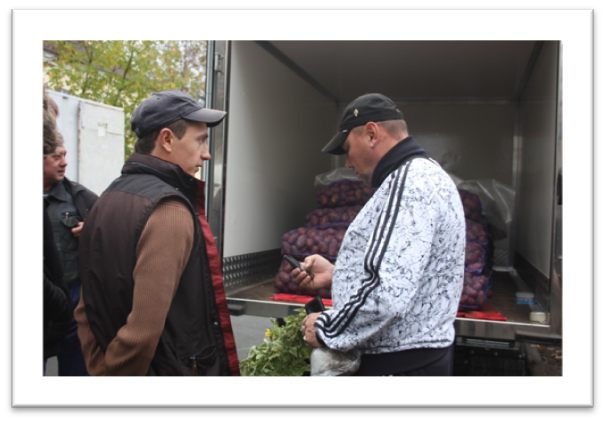 Предложения по государственной поддержке
НЕОБХОДИМО
ИМЕЕТСЯ
ДЕЙСТВУЮЩИЕФЕРМЕРЫ
Грант на развитие фермерских хозяйств 
по направлению растениеводство
Грант на развитие семейных животноводческих ферм
НАЧИНАЮЩИЕФЕРМЕРЫ
Важные направления государственной поддержки
Субсидии на несвязанную поддержку
Субсидии на возмещение части затрат на приобретение сельскохозяйственной техники, специализированного транспорта, изделий автомобильной промышленности, оборудования и спецтехники для сельскохозяйственного производства 
Субсидии на мелиорацию земель, в том числе культуротехнические мероприятия
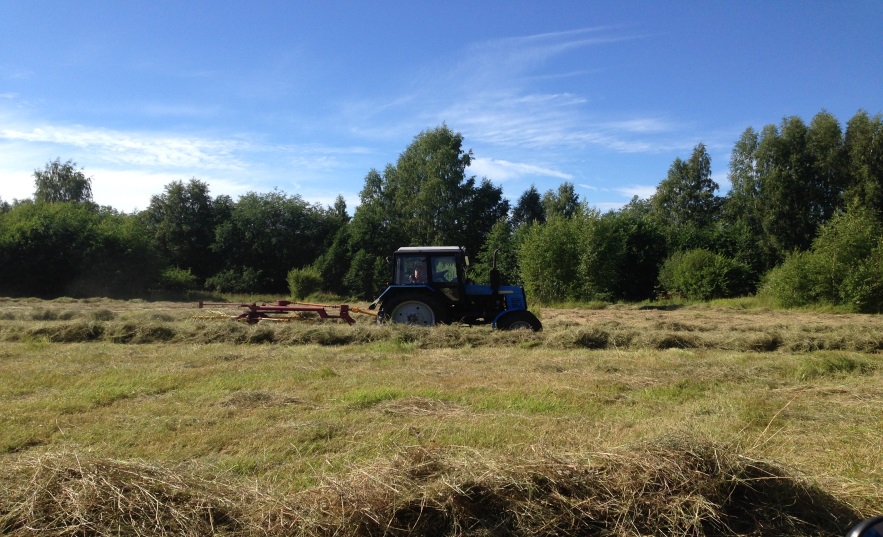 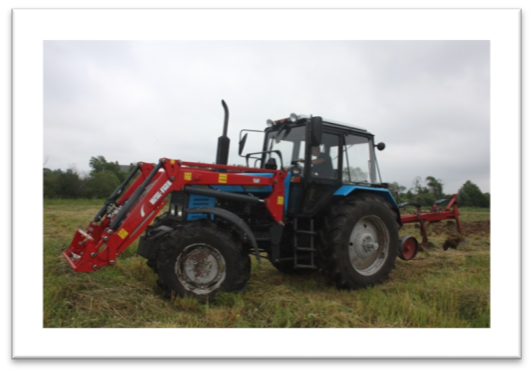 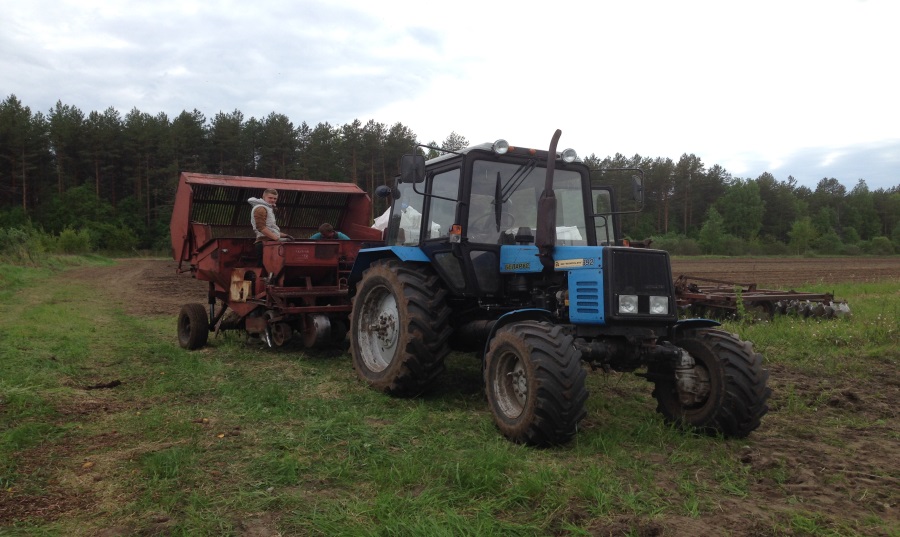 Земля должна работать
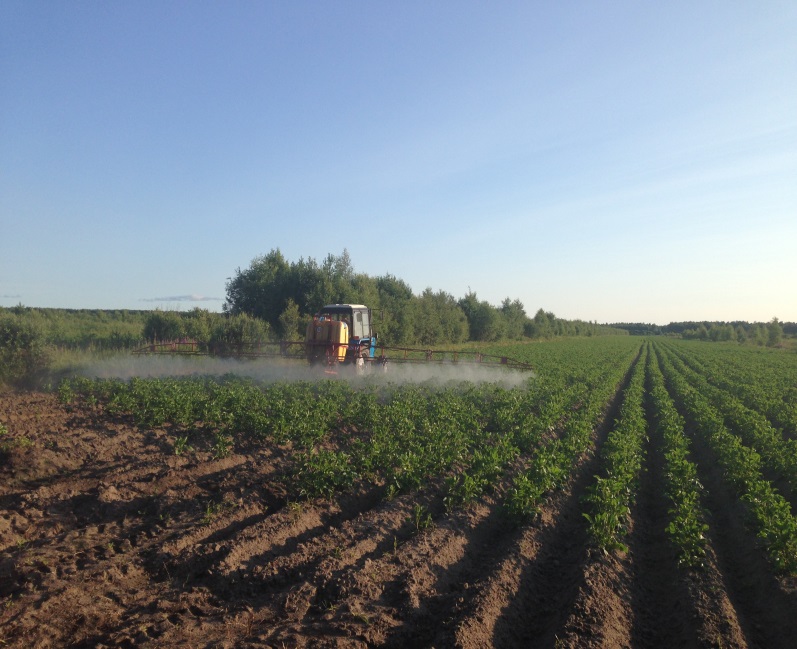 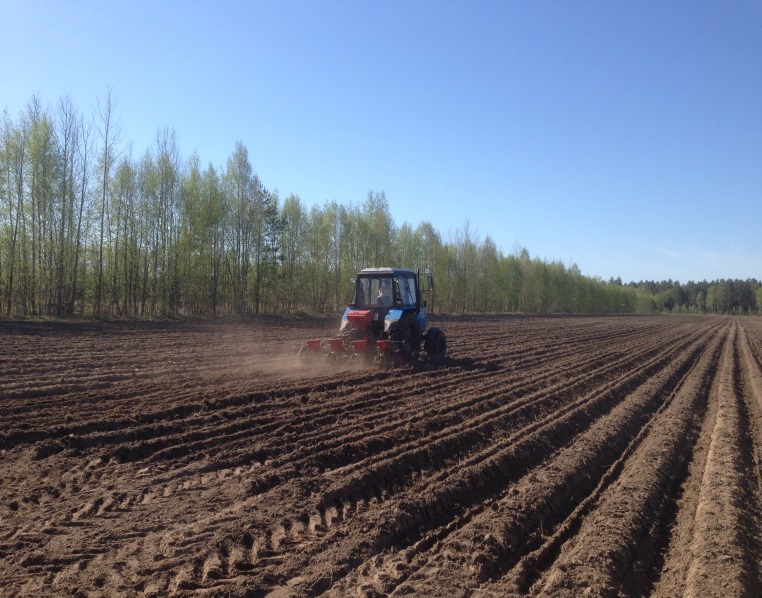 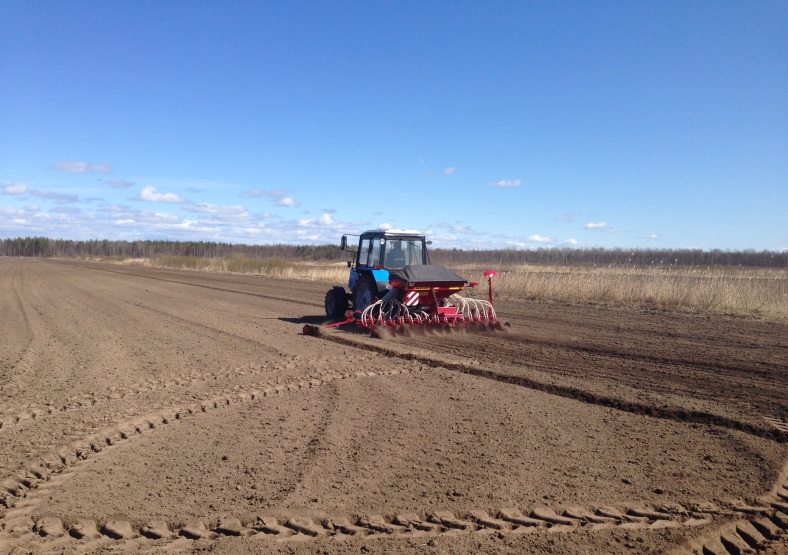 БЛАГОДАРЮ ЗА ВНИМАНИЕ!
greenagro.spb@mail.ru